Администрация Васильевского  сельского поселения
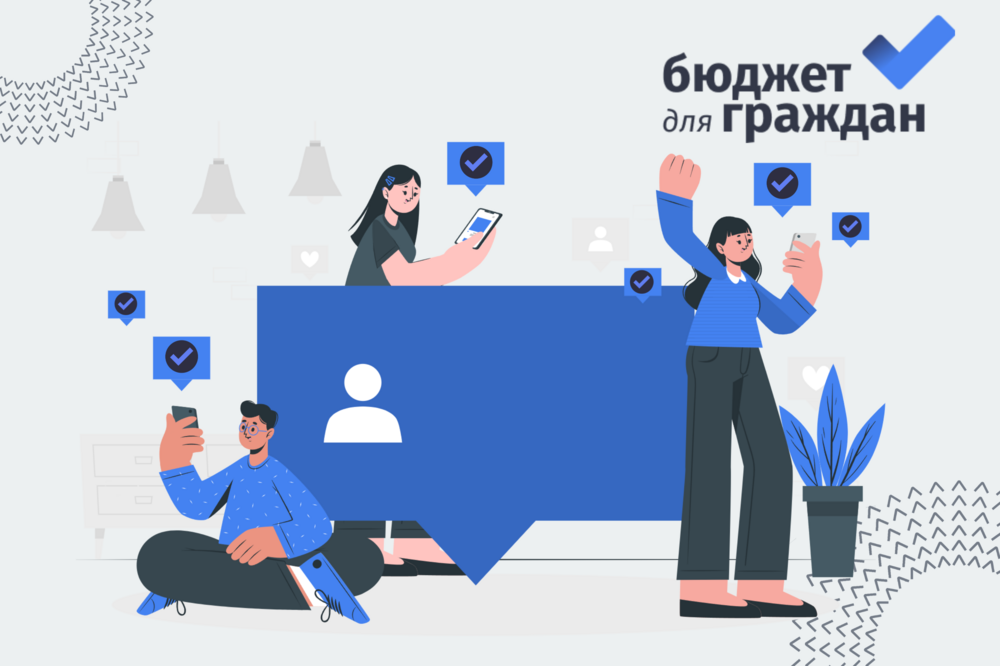 БЮДЖЕТ ДЛЯ ГРАЖДАН
ЧТО ТАКОЕ «БЮДЖЕТ ДЛЯ ГРАЖДАН?»
«Бюджет для граждан» познакомит Вас с положениями проекта основного финансового документа Васильевского сельского поселения Грибановского муниципального района – решения Совета народных депутатов  Васильевского сельского поселения о  местном бюджете на 2025 год и на плановый период 2026 и 2027 годов. Представленная информация предназначена для широкого круга пользователей и будет интересна и полезна как студентам, педагогам, врачам, молодым семьям, так и пенсионерам и другим категориям населения, так как   бюджет затрагивает интересы каждого жителя  Васильевского  сельского поселения. Граждане — и как налогоплательщики, и как потребители общественных благ — должны быть уверены в том, что передаваемые ими в распоряжение государства средства используются прозрачно и эффективно, приносят конкретные результаты как для общества в целом, так и для каждой семьи, для каждого человека. Мы постарались в доступной и понятной для граждан форме показать основные параметры районного бюджета.
БЮДЖЕТ
ДОХОДЫ
бюджета
РАСХОДЫ 
бюджета
ЧТО ТАКОЕ БЮДЖЕТ?
направляемые из бюджета денежные средства
(финансовое обеспечение муниципальных учреждений, 
дорожное хозяйство, ЖКХ  и транспорт,  капитальное строительство и др.)
поступающие в бюджет денежные средства (налоги юридических 
и физических лиц, штрафы, административные платежи и сборы, финансовая помощь)
- форма образования и расходования денежных средств, предназначенных для финансового обеспечения задач 
и функций 
органов местного самоуправления
Если расходная часть бюджета превышает доходную, то бюджет формируется с дефицитом
Превышение доходов над расходами образует положительный остаток бюджета (профицит)
3
Принцип прозрачности (открытости) бюджетной системы Российской Федерации означает:
Бюджетный кодекс 
Российской Федерации, 
статья 36
4
На чем основано составление    местного бюджета
Составление местного бюджета основывается на:
Положениях послания Президента РФ Федеральному Собранию РФ, определяющих бюджетную политику в РФ 
Прогнозе социально- экономического развития Васильевского сельского поселения
Основных направлениях бюджетной и налоговой политики Муниципальных программах  Васильевского сельского поселения
Проект  местного бюджета на 2025-2027 годы сформирован в программном формате. 
Всего на данный момент в Васильевском сельском поселении разработано  6 муниципальных программ.
ДОХОДЫ БЮДЖЕТА
Поступления от уплаты налогов, установленных законодательством РФ  о налогах и сборах, и местных налогов, например:
 - налог на доходы физических лиц,
 - налог на имущество физических лиц,
 - земельный налог,
 - единый налог на вмененный доход
 и иные налоговые доходы
Поступления доходов от использования муниципального имущества, от продажи имущества, платы за негативное воздействие на окружающую среду, штрафы и иные неналоговые доходы
Поступающие в бюджет денежные   от физических  и юридических лиц, в том числе добровольные пожертвования
6
БЕЗВОЗМЕЗДНЫЕ ПОСТУПЛЕНИЯ
7
Основные показатели социально-экономического развития  Васильевского сельского поселения
8
Структура доходов консолидированного бюджета на 2025 год (тыс.руб.)
9
Безвозмездные поступления
Безвозмездные поступления включают в себя:
Межбюджетные трансферты - средства, предоставляемые одним бюджетом бюджетной системы Российской Федерации другому бюджету бюджетной системы Российской Федерации
Дотации - межбюджетные трансферты, предоставляемые на безвозмездной и безвозвратной основе без установления направлений и (или) условий их использования
Субсидии - межбюджетные трансферты, предоставляемые в целях софинансирования расходных обязательств, возникающих при выполнении полномочий органов государственной власти субъектов РФ по предметам ведения субъектов РФ и предметам совместного ведения РФ и субъектов РФ, и расходных обязательств по выполнению полномочий органов местного самоуправления по вопросам местного значения
Субвенции - межбюджетные трансферты, предоставляемые бюджетам субъектов Российской Федерации в целях финансового обеспечения расходных обязательств субъектов РФ и (или) муниципальных образований, возникающих при выполнении полномочий РФ, переданных для осуществления органам государственной власти субъектов РФ и (или) органам местного самоуправления
Иные межбюджетные трансферы предоставляются в случаях и порядке, которые предусмотрены соответствующими правовыми актами
Безвозмездные поступления – поступления от физических и юридических лиц, международных организаций и правительства иностранных государств, в том числе добровольные пожертвования
10
Структура налоговых и неналоговых доходов консолидированного бюджета на 2025 год (тыс.руб.)
11
Перечень муниципальных программ 
и программных мероприятий
Структура расходов консолидированного бюджета на 2025 год                                                                                (тыс.рублей)
13
Планируемые расходы 2025-2027 годов, относящиеся к сфере экономики, 
по разделам бюджетной классификации
(тыс. рублей)
14
Характеристика расходов бюджета по разделу «Социально-культурная сфера»

                                               (тыс.рублей)
15
Контактная информация
https://vasil-grib-r36.gosuslugi.ru/
АДРЕС:
 397205, Воронежская область, Васильевское сельское поселение, Грибановский район, село Васильевка, улица Советская, 10

ТЕЛЕФОН
 +7(47348)4-92-21

E-mail : vasil.grib@govvrn.ru